Fonds voor de Medische Ongevallen 29 maart 2018
Dr Mia Honinckx 
Directeur FMO 
Master in de verzekeringsgeneeskunde en de medische expertise
FMO: data
opgericht bij wet van 31 maart 2010

operationeel sinds 1 september 2012 (=datum inwerkingtreding van de artikelen betreffende de procedure)

Integratie in het RIZIV sinds 1 april 2013
FMO : basis
Minnelijke procedure : 
	FMO = ADVIESORGAAN 
	over de aansprakelijkheid en de ernst van 	de schade

Kosteloos : voor het slachtoffer

Snel : termijnen

Eenvoudig : het fonds verzamelt alle inlichtingen
Wie ? en  Welke schade ?
Elk persoon (patiënt) die meent schade te hebben geleden als gevolg van gezondheidszorg of zijn rechthebbenden


Schade als gevolg van gezondheidszorg, die door een zorgverlener is verstrekt in België na 2 april 2010
 Ongeacht nationaliteit
 Ongeacht woonplaats
Wat niet ?
Schade als gevolg van een experiment 

Schade als gevolg van een verstrekking van gezondheidszorg met een esthetisch doel

Productaansprakelijkheid 
(wet van 25-02-1991)
Opdracht FMO
onderzoek aansprakelijkheid van een zorgverlener

 bepalen  ernst van de schade

vergoeden van het slachtoffer in geval van 
medisch ongeval zonder aansprakelijkheid “MOZA”, voor zover de schade voldoet aan een van de ernstvoorwaarden
Betwisting van aansprakelijkheid en ernstgraad bereikt
Zorgverstrekker niet of onvoldoende verzekerd
Ontoereikend voorstel verzekeraar bij aansprakelijkheid

 rapport aan minister en parlement met aanbevelingen voor preventie
Andere opdrachten van het FMO (art 8)
advies te verstrekken over de toereikendheid van de vergoeding die door de zorgverlener of zijn verzekeraar wordt voorgesteld
  (art.8, § 1, 6°) 
(art. 8 §2)
adviezen uit te brengen in verband met de preventie of de vergoeding van de schade als gevolg van gezondheidszorg;
statistieken op te maken over vergoedingen die werden toegekend krachtens de bepalingen van deze wet;
een jaarlijks activiteitenverslag op te stellen
Nieuwe begrippen
Ernstige schade

Abnormale schade

Medisch Ongeval Zonder Aansprakelijkheid
Ernstige schade
Blijvende invaliditeit ≥ 25%

TAO ≥ 6 maanden (100%) al dan niet opeenvolgend over een periode van 12m

Bijzonder zware verstoring, ook economische, van de levensomstandigheden van de patiënt

Overlijden patiënt
Aansprakelijkheid
Klassieke voorwaarden art 1382 B.W.
Fout/nalatigheid (*)
Schade 
Causaal verband


 (*) Bonus medicus:
Normaal zorgvuldig, voorzichtig en vooruitziend arts, geplaatst in dezelfde omstandigheden
Aansprakelijkheid
->	vergoeding door 	aansprakelijke of zijn 	verzekeraar
Aansprakelijkheid -> vergoeding door FMO
Zorgverstrekker is niet of onvoldoende verzekerd: FMO betaalt en vordert terug van Zorgverstrekker

Zorgverstrekker is voldoende verzekerd maar weigert te vergoeden: FMO vordert terug 
	schade ≥ ernstdrempel  FMO betaalt
	schade < ernstdrempel   FMO betaalt niet
	
Zorgverstrekker is voldoende verzekerd én verzekering aanvaardt  aansprakelijkheid, maar doet een “kennelijk onvoldoende” voorstel: 
	 FMO betaalt  + vordert terug bij VZ  + 15% extra
Middelen van het FMO
Middelen ter beschikking gesteld van het FMO om zijn opdracht te vervullen 


opvragen van documenten en  informatie (art. 15)
klinisch onderzoek door een intern arts van het FMO 
expertise :
Eenzijdig (art. 17, § 1)
Tegensprekelijk (art. 17, §2)

het “horen” van de partijen (art. 17,§5)
Bijzonderheden van de procedure
Het FMO is geen rechtbank, het betreft een buitengerechtelijke procedure.

Het FMO behandelt adviesaanvragen en geen klachten.

Het onderzoek heeft betrekking op de totaliteit van de zorgverstrekking en de oorzaak van het ongeval.

De beschikbare onderzoeksmiddelen kunnen gecombineerd worden
Eenzijdige en tegensprekelijke expertises
Art. 17 :

§ 1. Het Fonds kan een beroep doen op gespecialiseerde beroepsbeoefenaars om precieze informatie te krijgen over een specifieke aangelegenheid.

§ 2. Tenzij de aanvraag kennelijk onontvankelijk of ongegrond is, of tenzij alle partijen bij de procedure er afstand van doen, organiseert het Fonds een tegensprekelijke expertise, indien er ernstige aanwijzingen zijn dat de schade de graad van de ernst bedoeld in artikel 5 bereikt.
Expertises
De interne artsen van het FMO bepalen :
het type expertise;
de documenten;
de specifieke vragen;
de partijen; 
De noodzaak van een domeindeskundige.

De aangestelde expert kan voor de start of tijdens zijn opdracht opmerkingen of vragen omtrent elk van deze punten formuleren. Het FMO zal ze onderzoeken en het vervolg bepalen, zie bijvoorbeeld uitbreiding van expertise.
Bijzonderheden expertiseopdracht
“Disclosure”

“De deskundige vermeldt, bij de aanvaarding van zijn opdracht, zijn competenties, d.w.z. zijn diploma, erkenningen als specialist, beroepservaring met betrekking tot het voorwerp van zijn opdracht, alsook eventuele strafrechtelijke en/of tuchtrechtelijke veroordelingen in verband met zijn beroepsuitoefening, alsook eventuele belangenconflicten, zoals werkzaamheden of adviesverlening voor verzekeringsmaatschappijen of andere opdrachtgevers. De deskundige vermeldt deze gegevens eveneens in het deskundig verslag.”
Eenzijdige (EE) en tegensprekelijke expertises (TSE)
Het FMO kan een TSE organiseren indien er ernstige aanwijzingen zijn dat de ernstgraad is bereikt.

Het FMO kan altijd een TSE organiseren. 

Het FMO kan altijd een EE organiseren.

Een combinatie is mogelijk.
Eénzijdige expertise (art. 17,§1)
Eenzijdig technisch advies

Tenzij anders bepaald in de opdracht betreft het louter een advies aan het FMO (intern), dus :

medisch verslag enkel overmaken aan het FMO;
klinisch onderzoek enkel op vraag.
Tegensprekelijke expertise (art. 17,§2) -principes
Betreft een buitengerechtelijke expertise

Het FMO volgt de bepalingen zoals weergegeven in de wet van 31 maart 2010 en de richtlijnen van het beheerscomité.

Wanneer een partij op regelmatige wijze uitgenodigd wordt op een zitting, kan (moet) de expert zijn opdracht verderzetten
TSE (art. 17,§2) – overmaken stukken
Het FMO stuurt alle relevante stukken aan alle partijen  met een inventaris


De partijen moeten bijkomende stukken op een tegensprekelijke wijze overmaken, dus een kopie aan alle partijen met een inventaris.
Verslag  EE/TSE belang van een goede motivatie (art. 17,§2)
Waarom?
De partijen moeten de zaak goed kunnen begrijpen en overtuigd zijn.
in geval van  betwisting voor de rechter is een coherent advies onontbeerlijk.
Hoe?
Evenwichtig besluit : de argumenten van de partijen behandelen.
Motiveren op basis van : 
literatuur;
standaarden  : “good clinical practice rules”;
vaststellingen van de expert.
Antwoorden op de vragen in de opdracht.
Feitelijk blijven
MOZAMedisch Ongeval Zonder AansprakelijkheidFMO vergoedt indien ernstige schade
MOZA - wettelijke definitie
“medisch ongeval zonder aansprakelijkheid " : 

“een ongeval dat verband houdt met een verstrekking van gezondheidszorg dat geen aanleiding geeft tot de aansprakelijkheid van een zorgverlener, dat niet voortvloeit uit de toestand van de patiënt en dat voor de patiënt abnormale schade met zich meebrengt. De schade is abnormaal wanneer ze zich niet had moeten voordoen rekening houdend met de huidige stand van de wetenschap, de toestand van de patiënt en zijn objectief voorspelbare evolutie. Het therapeutisch falen en een verkeerde diagnose zonder fout zijn geen medisch ongeval zonder aansprakelijkheid” (art 2 § 7 , Wet van 31 maart 2010)
MOZA - ABNORMALE SCHADE
Nieuw subjectief recht 

Enkel van toepassing bij geen aansprakelijkheid 

Juridisch begrip dat overgelaten wordt aan de interpretatie van het FMO
MOZA - ABNORMALE SCHADE
“abnormaal”  

Verschilt van het courant taalgebruik 

Wordt ingevuld “in concreto”

Geen vaste drempel “in abstracto”
ALGORITME ABNORMALE SCHADE
-
Is de schade in verband met een zorgverstrekking ? (causaal verband)
Geen MOZA
+
+
Is de schade een gevolg van een verkeerde diagnose zonder fout  ?
Geen MOZA
Zorgverstrekking
-
+
Vloeit de schade voort uit de toestand van de patiënt ? 
(oorspronkelijke toestand/ ziekte)
Geen MOZA
-
+
Geen MOZA
Is de schade een gevolg van een therapeutisch falen ?
-
- & -
OF
Abnormale 
schade
Geen MOZA
+
+
MOZA
Is de ernstgraad bereikt ?
-
+
Vergoeding
Geen vergoeding
Had de schade zich niet moeten voordoen rekening houdend met de huidige stand van de wetenschap ?
Had de schade zich niet moeten voordoen rekening houdend met de toestand van de patiënt en zijn objectief voorspelbare evolutie ?
De schade is vermijdbaar
De schade had zich niet moeten voordoen rekening houdend met de huidige stand van de wetenschap (alsook het  hoogste niveau ervan)
De schade is: vermijdbaar
De huidige stand van de wetenschap 

Indien in  de huidige stand van de wetenschappelijke kennis (alsook het hoogste niveau ) de schade had kunnen vermeden worden, moet hij aanzien worden als abnormaal 

Parl. Doc. Memorie van toelichting, doc 52, 2240/001 p. 26
Indicatoren : de schade is vermijdbaar
Een andere behandelingstechniek bestaat
De andere behandelingstechniek zou in casu toepasbaar geweest zijn
De andere behandelingstechniek leidt met een aan zekerheid grenzende waarschijnlijk niet tot dezelfde complicatie (of neveneffect) of een complicatie (of neveneffect) met een vergelijkbare of grotere ernst.
De andere bestaande behandelingstechniek heeft dezelfde of een vergelijkbare succesratio.
Indicatoren : de schade is vermijdbaar
Hoe een andere behandelingstechniek aantonen ? 

Medische literatuur 

De niet-gepubliceerde opinie van een vakspecialist 

De opinie van de deskundige
ALGORITME ABNORMALE SCHADE
-
Is de schade in verband met een zorgverstrekking ? (causaal verband)
Geen MOZA
+
+
Is de schade een gevolg van een verkeerde diagnose zonder fout  ?
Geen MOZA
Zorgverstrekking
-
+
Vloeit de schade voort uit de toestand van de patiënt ? 
(oorspronkelijke toestand/ ziekte)
Geen MOZA
-
+
Geen MOZA
Is de schade een gevolg van een therapeutisch falen ?
-
- & -
OF
Abnormale 
schade
Geen MOZA
+
+
MOZA
Is de ernstgraad bereikt ?
-
+
Vergoeding
Geen vergoeding
Had de schade zich niet moeten voordoen rekening houdend met de huidige stand van de wetenschap ?
Had de schade zich niet moeten voordoen rekening houdend met de toestand van de patiënt en zijn objectief voorspelbare evolutie ?
De schade is onvoorzienbaar
De schade zich niet moeten voordoen rekening houdend met de toestand van de patiënt en zijn objectief voorspelbare evolutie ?
Indicatoren :onvoorzienbaar
De globale gezondheidstoestand          
Meerdere algemene risicofactoren voor complicaties	↘
		a. De leeftijd, de constitutie, de lichamelijke conditie…
		b. De chronische ziekten
		c. Vroegere ziekten, operaties
		d. Geneesmiddelengebruik
		e. Levensgewoonten 

De reden/oorzaak/doel  van de zorgverstrekking:
Indicatoren :onvoorzienbaar
De zorgverstrekking zelf





De complicatie(s)
ALGORITME ABNORMALE SCHADE
-
Is de schade in verband met een zorgverstrekking ? (causaal verband)
Geen MOZA
+
+
Is de schade een gevolg van een verkeerde diagnose zonder fout  ?
Geen MOZA
Zorgverstrekking
-
+
Vloeit de schade voort uit de toestand van de patiënt ? 
(oorspronkelijke toestand/ ziekte)
Geen MOZA
-
+
Geen MOZA
Is de schade een gevolg van een therapeutisch falen ?
-
- & -
OF
Abnormale 
schade
Geen MOZA
+
+
MOZA
Is de ernstgraad bereikt ?
-
+
Vergoeding
Geen vergoeding
Had de schade zich niet moeten voordoen rekening houdend met de huidige stand van de wetenschap ?
Had de schade zich niet moeten voordoen rekening houdend met de toestand van de patiënt en zijn objectief voorspelbare evolutie ?
Enkele cijfers
advies FMO tot maart 2018
Cijfers op 16/03/2018
Ingediend sinds 2 april 2010 : 4419

Dossiers gesloten fase 1 : 307
Dossiers open fase 1 : 144
Dossiers gesloten fase 2 : 121
Dossiers open fase 2 : 2534

Dossiers gesloten  fase 3 + geschil : 1342
Dossiers open fase 3: 91(schadevergoeding)
Schadevergoedingen betaald door FMO sinds 2012
preventie
Cave : beperkte aantal dossiers
Voorzichtigheid is de moeder van de porseleinwinkel
Primum non nocere
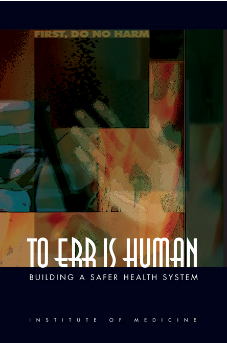 [Speaker Notes: Publicatie van institute of medecine committee on quality Care in America]
Communicatievoor en na de ingreep
Ook als het misging 
Ook als het resultaat niet is zoals zoals gewenst
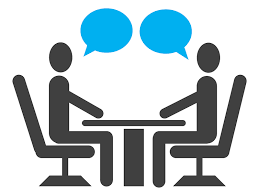 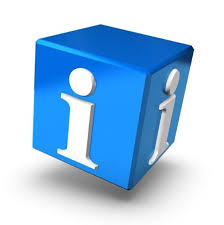 informatie
Realistische verwachtingen

Zwaarte van de ingreep
Mogelijke verwikkelingen
Outcome

Controleer of info begrepen is
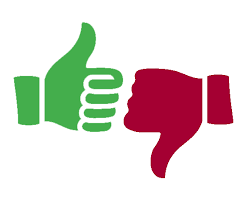 Indicatie
Absolute
Relatieve

   “ dokter jij moet mij helpen, zo kan het niet meer”
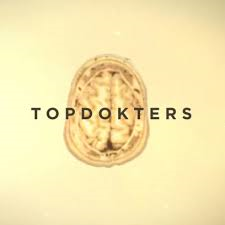 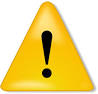 Inspanning patiënt
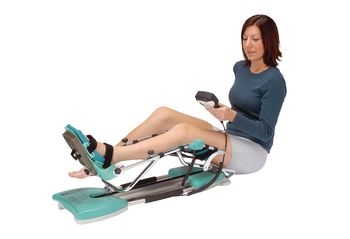 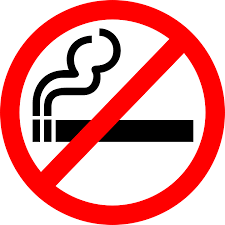 TKP= nieuwe knie
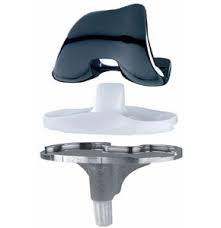 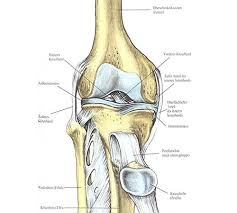 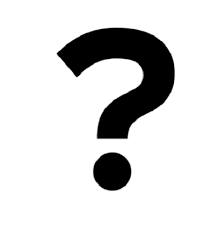 Nieuwe knie = nieuw been = nieuwe mens
Stappen = lopen = dansen = springen
Wees bescheiden
Mirakels in Lourdes, Banneux of Scherpenheuvel
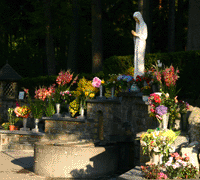 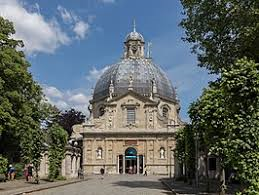 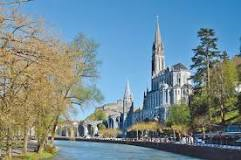 Collegialiteitkritiek op het werk
gevaarlijk
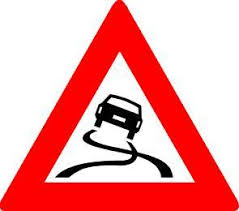 Bedankt voor de aandacht
Vragen ?